Distance Learning: Schritt-für-Schritt durch den Lernprozess mit Lernpaketen
Fachbeitrag bei den eEducation Praxistagen 2021
Die HUMBOLDT Matura-Schule
Vertreten durch Mag. Julia Hampl und Mag. Karin Stummvoll​
Vorbereitungsinstitut für Externistenabschlussprüfungen der Sekundarstufe II​

Inhalt des Vortrags:
Mehrwert für Lehrende
Das Fernlehrangebot und der HUMBOLDT Online Campus
Die HUMBOLDT Lernpakete
2
Mehrwert für Lehrende
Ideenimpuls durch jahrelange Erfahrungen im Bereich der Fernlehre, wie Lehrende ihre (online) Lernmaterialien beim Distance Learning den SchülerInnen mit Hilfe von Lernpaketen strukturiert zur Verfügung stellen und dabei ihren Lernprozess im Selbststudium durch eine Schritt-für-Schritt-Anleitung unterstützen können.
3
Das Fernlehrangebot und der HUMBOLDT Online Campus
HUMBOLDT Online Campus = Moodle Plattform
Laufende Erweiterung seit März 2019
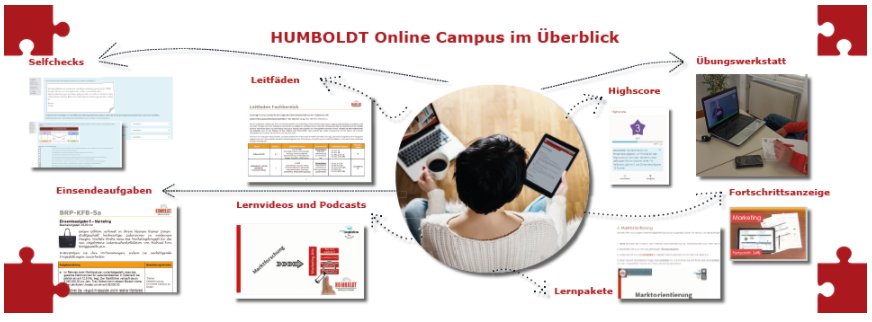 4
Das Fernlehrangebot und der HUMBOLDT Online Campus
Lernbasis: gängige Schulbücher – Navigation durch pdf Leitfäden
Einsendeaufgaben: pdf „Schularbeiten“, „Tests“ Korrektur durch TutorInnen
Zusatzmaterialien z.B. Arbeitsblätter, Übersichten, Zusammenfassungen 
Lernvideos/Podcasts: selbst produziert, öffentlich zugänglich im WWW
Selfchecks: unbeschränkte, kurze selbst korrigierende online Tests
Übungswerkstatt: online Lernstunde nach flipped classroom Prinzip

SchülerInnen entscheiden selbst, welche Angebote sie nutzen wollen.
5
Die HUMBOLDT Lernpakete
Problem! 
zu umfangreiches (online) Lernangebot 
zu unstrukturierte Darreichung ohne Anleitung
SchülerInnen verlieren sich in der Menge der Materialien
Lernprozess wird eher gestört, blockiert anstatt gefördert
Physische Lehrperson fehlt, die SchülerInnen „an die Hand nimmt“
6
Die HUMBOLDT Lernpakete
Lösung! 
Erstellt durch Arbeitsmaterial „Buch“
Nimmt SchülerInnen durch „Schritt-für-Schritt“-Anleitung an die Hand
Immer der gleiche Aufbau, damit Routine entstehen kann
Einführungsseite
Kapitel nach Kapitel
Abschlussseite
7
Beispiel Lernpaket Jahresabschluss
8
Beispiel Lernpaket Jahresabschluss
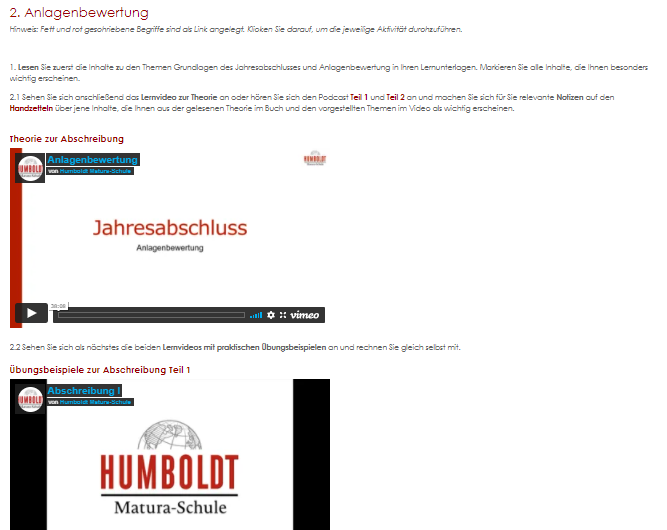 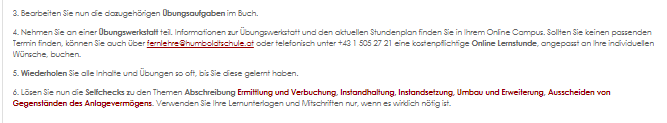 9
Beispiel Lernpaket Jahresabschluss
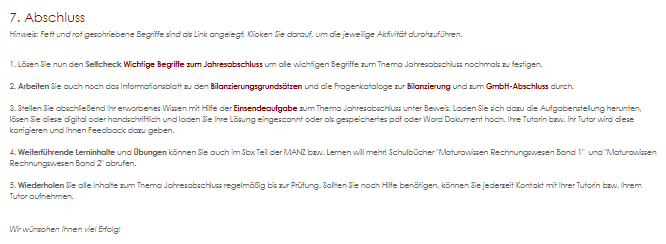 10
Auch als druckbare offline Version
Lernpakete als pdf für Materialien „zum Angreifen“
Online bzw. digitale Aktivitäten als QR-Code
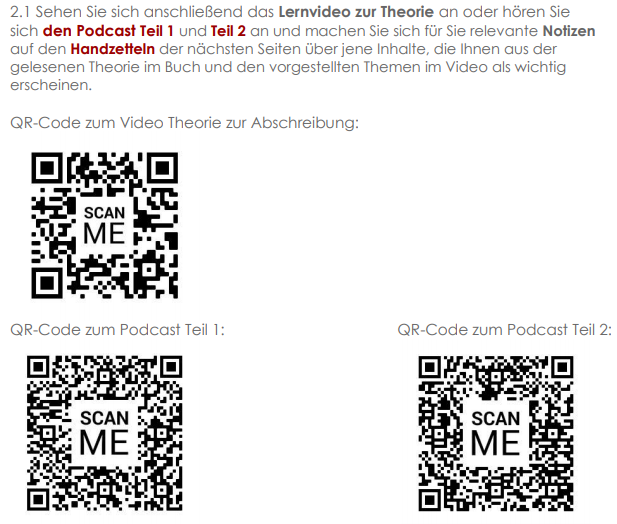 11
Vielen Dank für Ihre Aufmerksamkeit!
Fachbeitrag bei den eEducation Praxistagen 2021